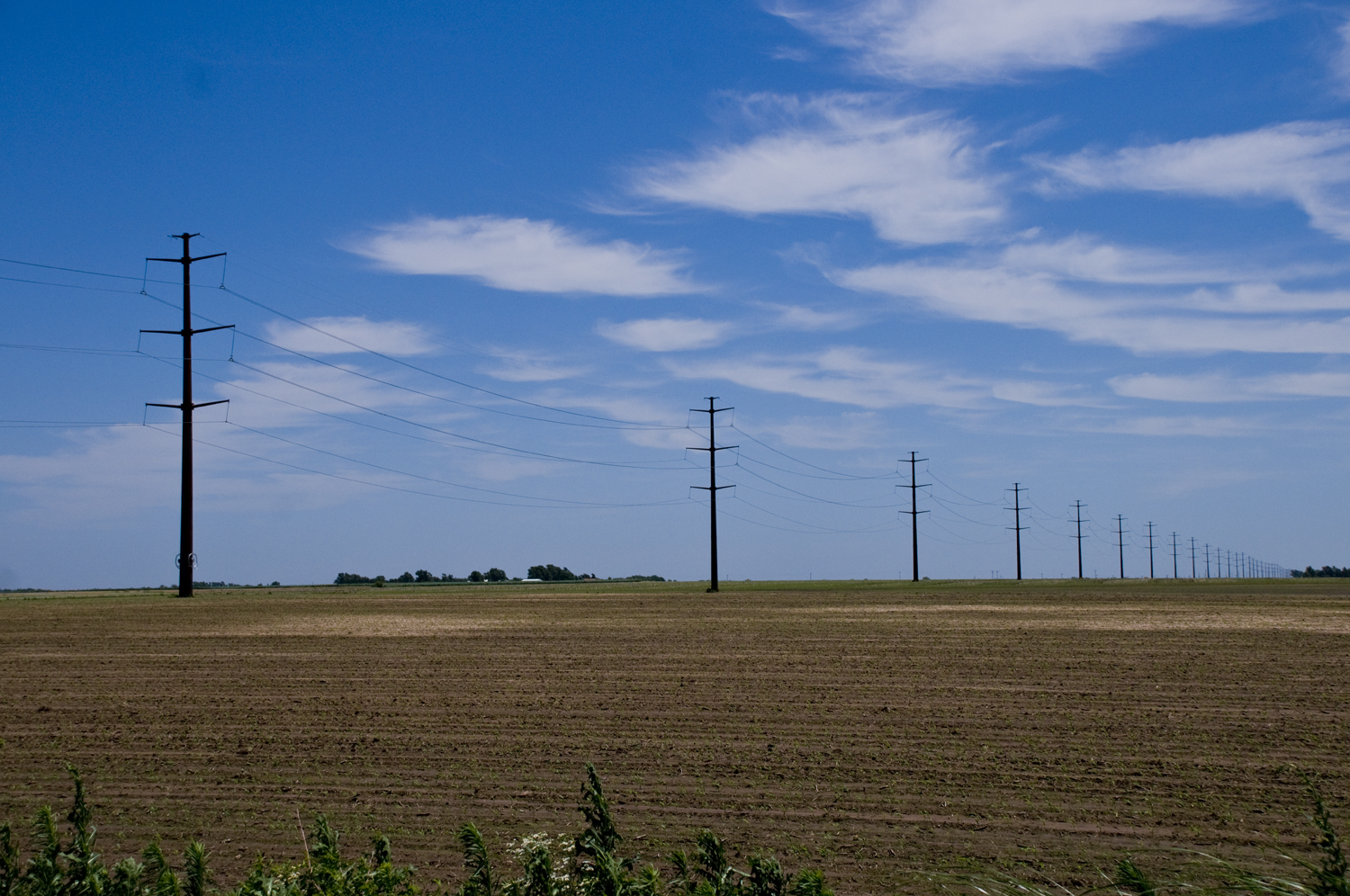 Westar Energy’s 2016Annual Transmission Revenue Requirement Customer Meeting
October 27, 2015
Westar Energy’s Professional Development Center
Topeka, Kansas
Today
Quick Review of the Formula

The Results:  2016 ATRR

Protocol Review
2
Quick Review:  Westar’s TFR
Gross Revenue Requirement (GRR) includes:
Projected Transmission Plant In-Service
Projected Transmission O&M
Projected Transmission Depreciation Expense
Taxes
Return

Net Revenue Requirement adjusts the GRR for:
Revenue Credits received for Point-to-Point Transmission Service
“Rent” received (i.e. pole attachments)
True-Up for prior year’s difference between actual and projected, including interest
3
A Refresher of the Timing (Example:  2016 Rate Year)
4
The Results:  ATRR for 2016
Westar’s Gross Rev. Requirement 	 $290,235,654

	Revenue Credits			($  22,265,473)

	2014 True-Up				($    8,461,128)

Westar’s Net Rev. Requirement		 $259,509,053

SPP’s BPF Rev. Requirement*		($  61,087,437)

SPP Zonal Rev. Requirement**	 	 $198,421,616
*   Funds collected under Schedule 11
** Resulting rates go into effect with January 2016 business
5
Formula Protocols: Annual Update
Today:  October 27, 2015

Data requests regarding this projection calculation may be submitted until December 14, 2015.
Data requests are preferred as soon as possible so we can review and revise the ATRR if necessary
Westar will make its best effort to respond within 15 business days of the receipt of such requests

Send data requests via e-mail to:
Tanner Wealand at Tanner.Wealand@WestarEnergy.com
Please cc: Julie.Lux@WestarEnergy.com  AND Suzanne.Lane@WestarEnergy.com
6
FERC Activity
For the Westar TFR ROE:
Docket #EL14-93
August 20, 2014 – Original Filing
August 3, 2015 – Settlement Agreement Filed (9.8% base ROE)
TBD – Order Accepting Settlement
TFR will be revised and re-posted after Order is issued

For the Westar TFR Protocols:
Docket #ER14-2852
July 17, 2014 – Original Filing
March 19, 2015 – Order on Compliance Filing 
New protocols became effective March 1, 2015
Email Michelle Harris at mharris@spp.org to be added to the SPP Service List
May 15, 2015 – Compliance Filing
June 12, 2015 – Answer to Protest
TBD – Final Order
7
Questions?
SAVE THE DATE FOR THE 2015 TRUE-UP MEETING:  June 28, 2016

Thank you for your participation!

Safe travels!
8